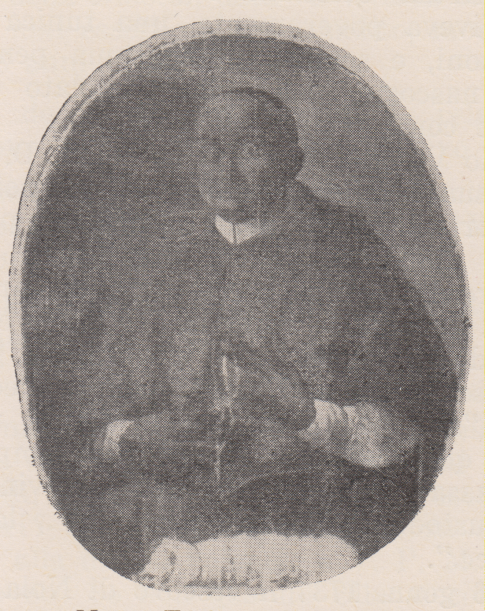 Mons. Troiano Caracciolo, alunno del Collegio Caracciolo di NapoliDa Riv. Somaschi, fasc. 125